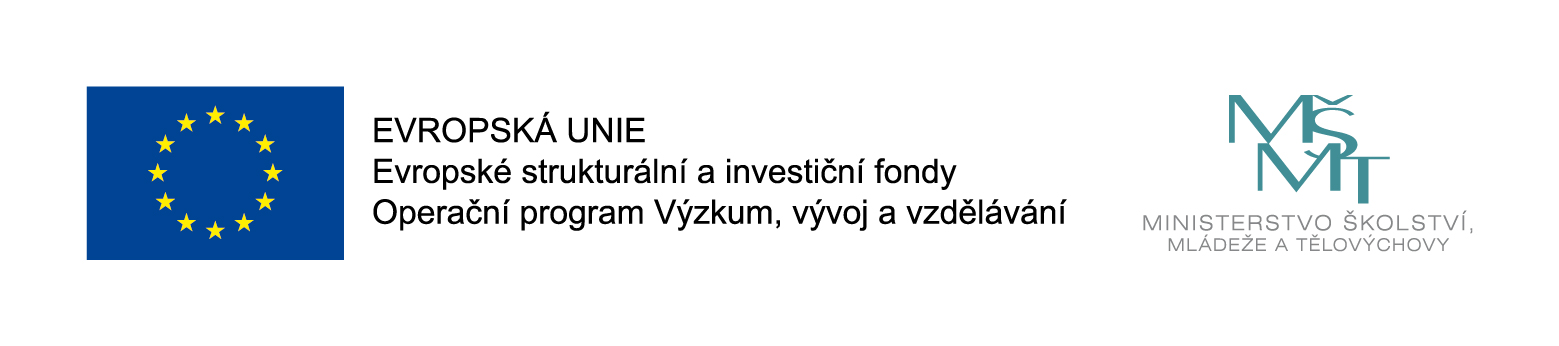 Tato prezentace vznikla v rámci projektu „Podpora pregraduálního vzdělávání budoucích učitelů na UK“, registrační číslo projektu CZ.02.3.68/0.0/0.0/19_068/0016093, financovaného prostřednictvím Operačního programu Výzkum, vývoj a vzdělávání.
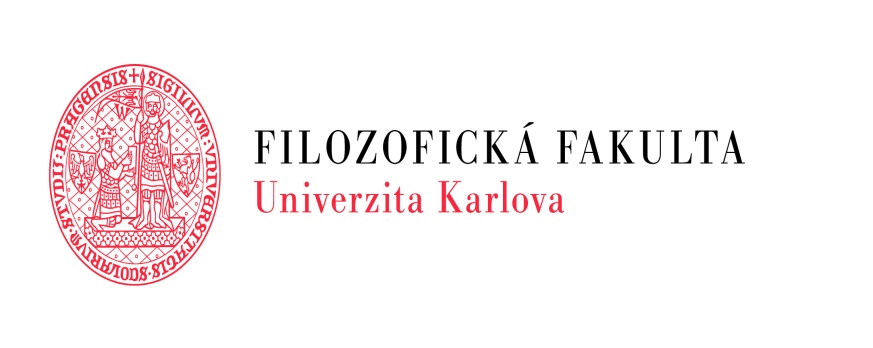 Didaktika francouzštiny  I.
Mgr. Magdalena Kučerová Ph.D.
magdalena.kucerova@ff.cuni.cz
Cíle a principy kurzu
- 	Seznámení se základními pojmy principy didaktiky cizích jazyků s ohledem na specifika francouzštiny v českém kontextu a jejich aplikace v konkrétních výukových situacích.

Rovnoměrný rozvoj odbornosti a psycho-sociálních kompetencí učitele s důrazem na jejich provázanost

Problematické a kritické myšlení – snaha reflektovat konkrétní výukové situace a současné otázky vzdělávání 

Důraz na sebezkušenostní učení, sdílení ve skupině, osobní rozvoj
Požadavky pro udělení zápočtu
Přítomnost a aktivní účast na seminářích, plnění zadaných úkolů
Zpětná vazba k seminářům
Závěrečný pohovor (znalost základních pojmů, reflexe vlastního rozvoje, reflexe problémových otázek a situací) 
Pro učitelské studium: Didaktické portfolio Mahara (platné na celý rok), které bude obsahovat materiály využívané při výuce, zadané úkoly, reflexi praxe, plány hodin apod.
Základní doporučená literatura:
BARTHÉLÉMY, F., Professeur de FLE, Historique, enjeux et perspective. Paris, Hachette, 2007
BERTOCCHINI, P. & COSTANZO, E., Manuel de formation pratique pour le professeur de FLE. Paris, CLE, 2008.
ČAPEK, R., Moderní didaktika (lexikon výukových a hodnotících metod). Grada, 2015 
CUQ, J.-P., Dictionnaire de didactique du français, Paris, CLE, 2003.
CUQ, J.-P., GRUCA, I. Cours de didactique du français langue étrangère et seconde. PUG, 2002.
GORDON, T. Škola bez poražených. Praha, MALVERN, 2015.
HENDRICH, J. Didaktika cizích jazyků. Praha, SPN, 1988.
CHODĚRA, Radomír. Didaktika cizích jazyků. Praha, Academia, 2006.
JANÍKOVÁ, Věra. Didaktika cizích jazyků a profesionalizace učitele. Brno, MUNI, 2009.
JANÍKOVÁ, Věra. Výuka cizích jazyků. Praha, Grada, 2011.
TAGLIANTE, Ch., La Classe de langue. Paris, CLE international, 2006
Otázky k zamyšlení
Co považujete za největší problém českého školství?

	Jaký by podle vás měl dnešní učitel být?

	Na kterého z vašich učitelů si nejvíce vzpomínáte a proč?